Осенний марафон
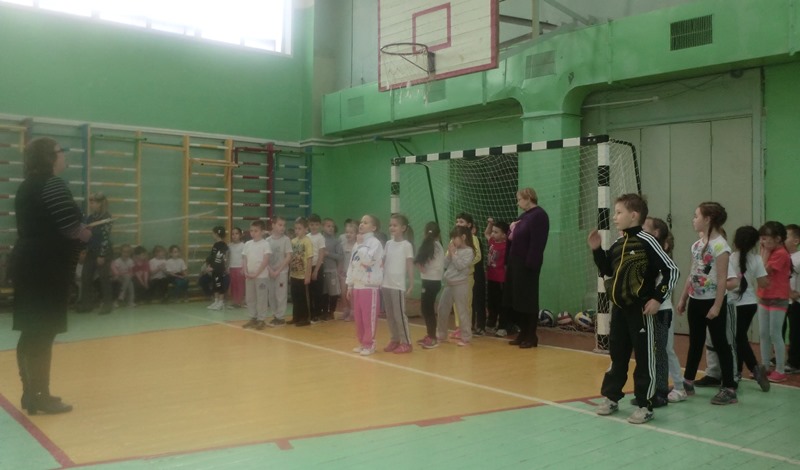 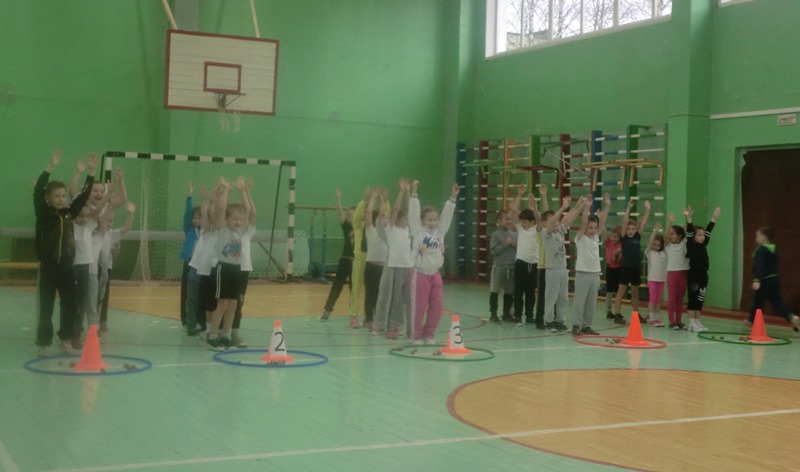 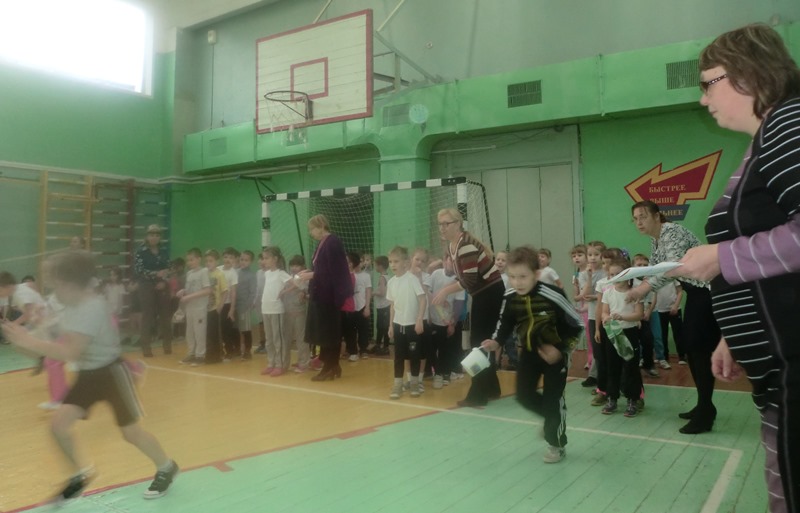 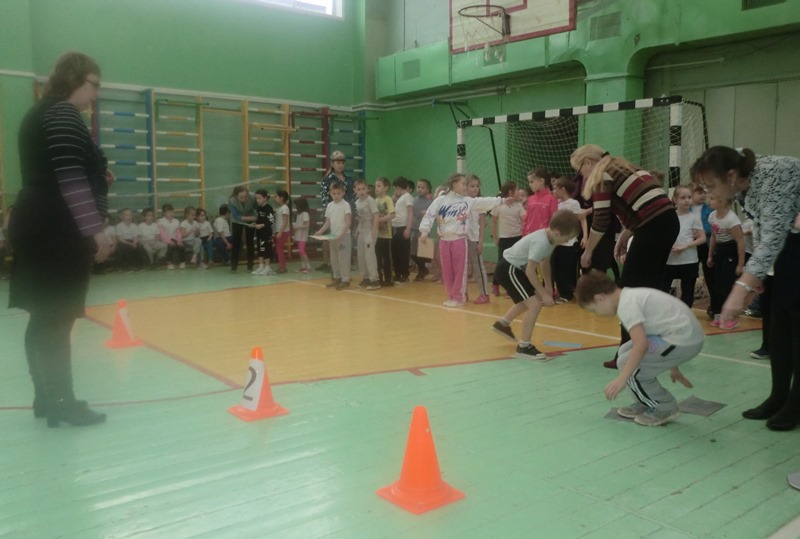